【住宅編】認知症バリアフリー社会実現のための手引き
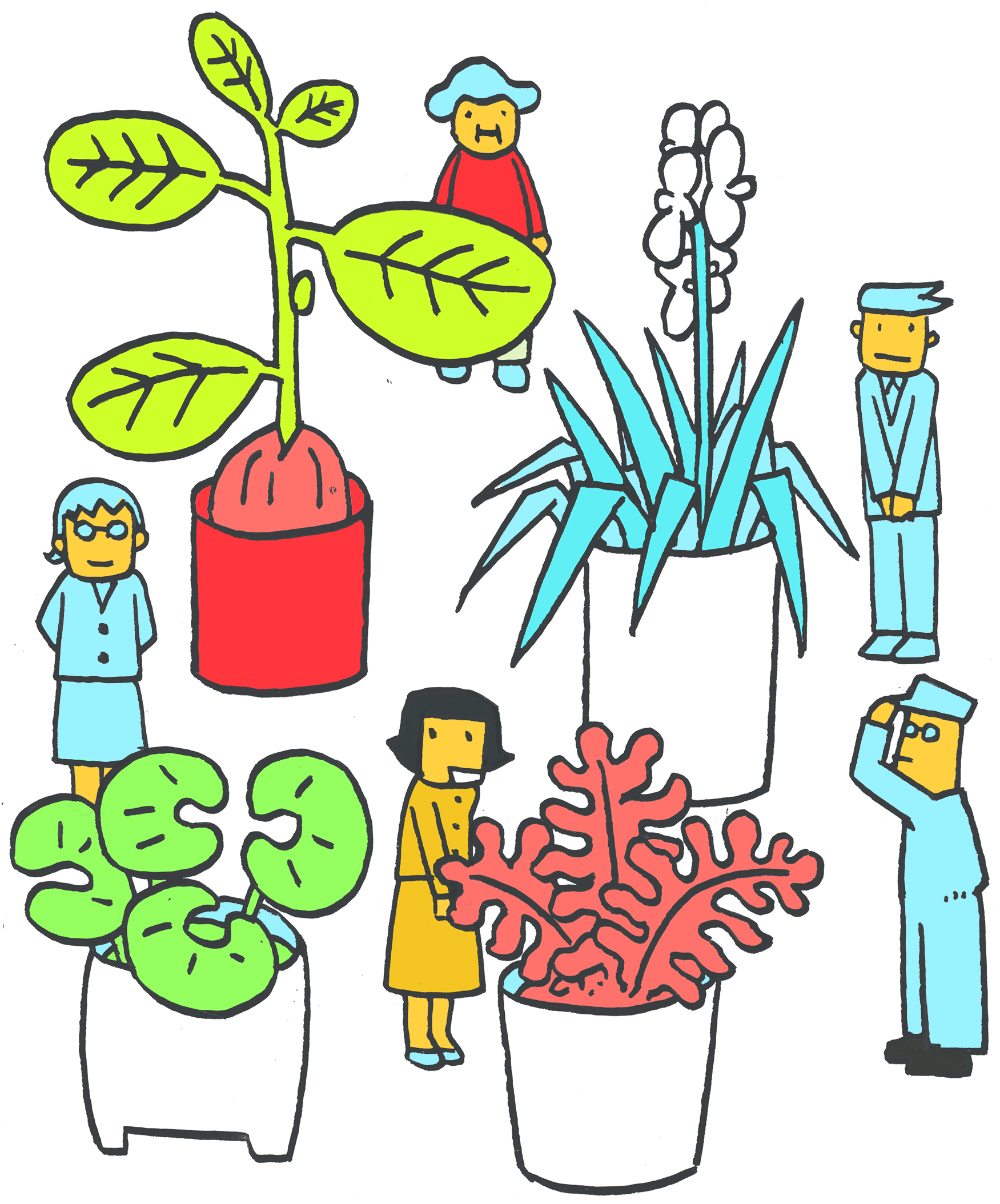 Ａマンション管理　株式会社
【はじめに】
認知症バリアフリーの
      取組が始まっています

➣日本認知症官民協議会が発足
　 （2019年4月）し、官民を挙げ
　 て認知症バリアフリーに関する
   取組が始まっています。

➣同協議会に設置された、認知症
　 バリアフリーワーキンググルー
　 プのもとで『認知症バリアフリー
　 社会実現のための手引き【住宅
   編】』（202１年３月）が作成され
　 ました。

➣当社版『手引き』は、上記『手引　
　 き【住宅編】』を、自社向けに作
　 り変えてして作成しています。
〇人生100年時代を迎えて、家族や自分自身を含めて認知症になる
　 ことは何も特別なことではない社会になりました。

○認知症に限らず、さまざまな事情等を抱えるあらゆるお客さまの
　 存在を前提とした「地域共生社会」への対応が求められます。

○住宅業界で働く私たちにとっても、認知症は他人事ではありません。
   管理しているマンションにお住まいの方なかにも、認知症と思われ
　 る方がいらっしゃると思います。

〇当社では、かねてより社員の皆さまへの認知症サポーター養成講座
   の受講を薦めてきましたが、あらためて当社の姿勢を皆さまに理解
   していただくため、当社版『認知症バリアフリー社会実現のための手
   引き』を作成しました。

〇認知症の人でも、できる限り住み慣れた地域での暮らしを継続できる
　 ように、社員の皆さまも、認知症の人を特別視することなく、認知症の
   人を取り巻く障壁を減らす「認知症バリアフリー」に取り組んでいただ
   きたいと思います。
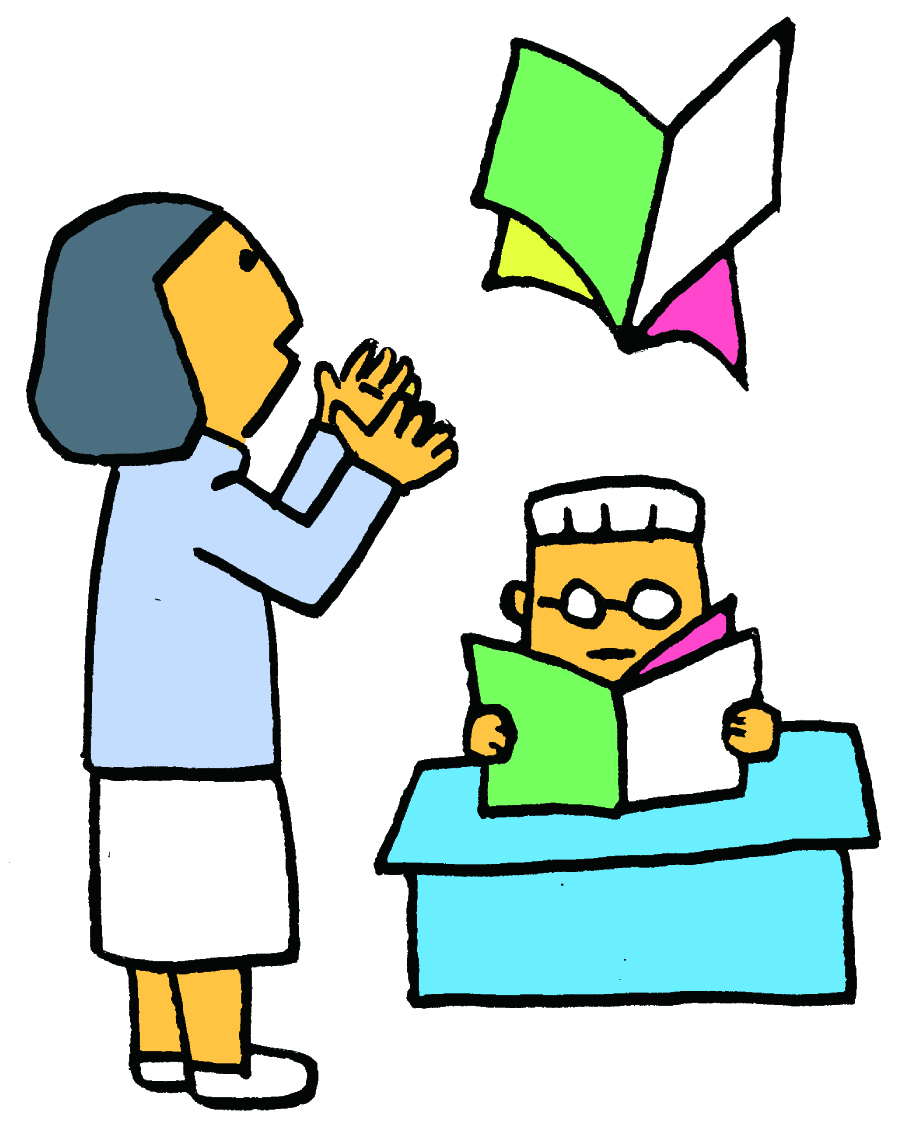 【理念編】認知症バリアフリーの推進に向けて
当社は、経営理念として次の言葉を掲げています
　《 安心快適な生活環境の提供 》 　《　地域とともに歩む　》
　認知症バリアフリーに取り組むことは、その具体的な行動の一つです
認知症の人とともに
○誰もが認知症になる可能性があります。
   身近な人に認知症の人がいるという方もいることでしょう。

○年をとるほど認知症の有病率は上がります。
　 2025年には高齢者の５人に1人が認知症になると予測
   されています。

○仕事のなかで認知症の人と出会う機会も増えています。
　 接客していたら怒らせてしまったなんてこともあるかも知れません。
　 そんな時はあわてずに、認知症の人の声に耳を傾けてみてください。
● 年齢階級別の認知症有病率
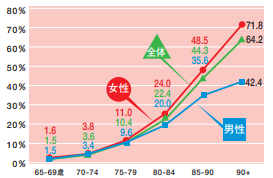 【理念編】認知症バリアフリー社会の実現に向けて
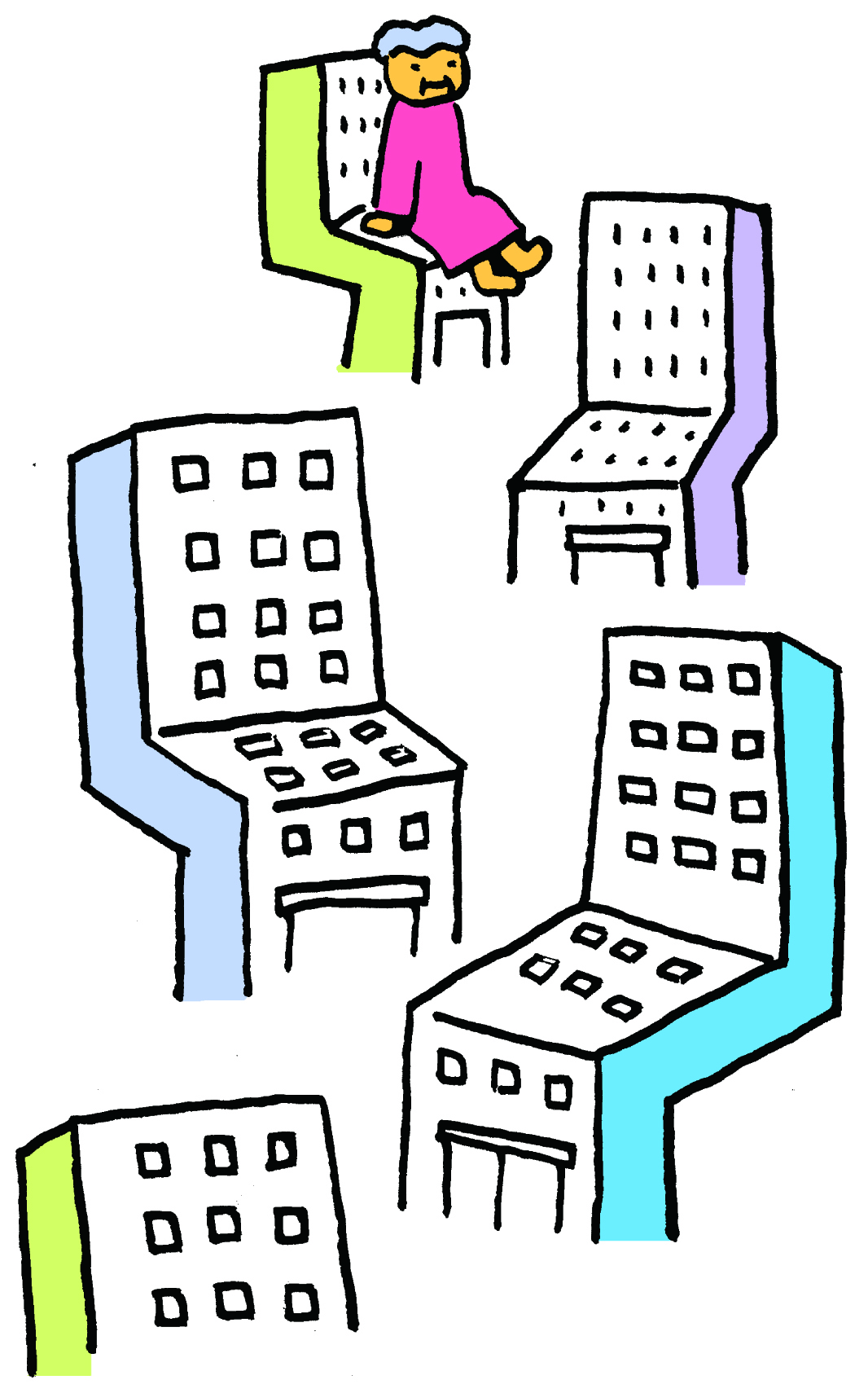 認知症のバリアとは
 
〇認知症のバリアは、認知症に対する偏見と理解不足から生じます。

○偏見や認知症の人への理解不足によって、不適切な対応につながれば、
　 そのことが認知症の人が社会に出ていくための「バリア」になりかねませ
   ん。

○さまざまな事情を抱えるお客さまに安心して生活をおくっていただく
　 ためには、こうした「バリア」をなくしていくことが必要です。

○たとえばゴミ出しの場面。そこで何かうまくできないことがあると、
   ゴミ出しを億劫がって居室にゴミを貯め込んだり、その他の社会的な活動の機会まで
　 奪うことにつながりかねません。
　 そこで上手くゴミ出しの案内ができれば、その人の社会的な活動を支えることにもなる
　 のです。

○当社も、認知症の人にやさしい地域をつくる一員として、企業や産業の枠を超えて地域 
   のあらゆる機関と連携して、地域共生社会の取り組みを進めていきます。
【認知症の理解編】 　認知症の人への基本的な対応
1　基本姿勢
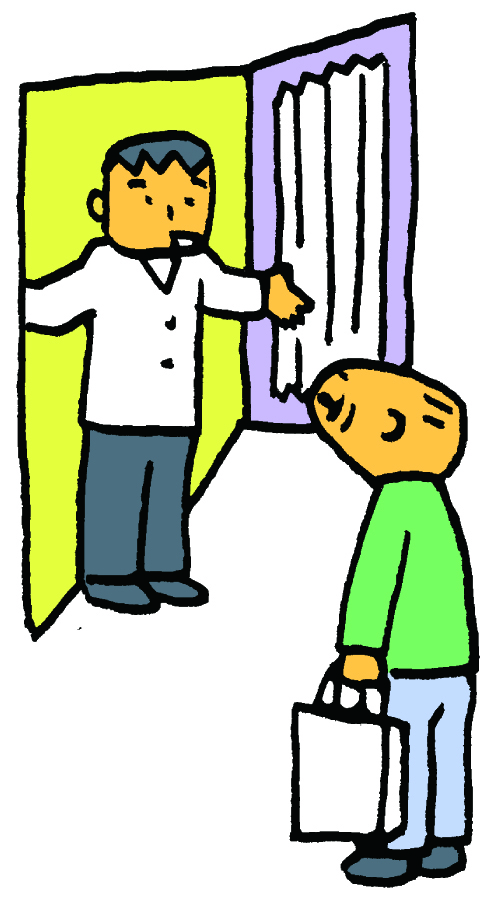 〇高年齢者が増えるなか、誰もが自分や家族が認知症になる可能性がありますので、お客様のなかには、認知症の人もいることを理解しておくことが大切です。

〇認知機能が低下することに起因して、今までできていたことができなくなったりすると、不安、焦燥感、混乱に加え、失敗を責められて自信を失っていく傾向にあります。

〇認知症の人に応対するときは偏見を持たずに、不安や混乱の状態にありがちな認知症の人の心理を汲んで、さりげなく接することが重要です。

〇次の三つを心がけましょう。


　　　 ※しっかりと、落ち着いて、話を聞くことが重要です。
ゆっくりと
自尊心を尊著する
驚かせない
【認知症の理解編】 　認知症の人への基本的な対応
具体的な対応の7つのポイント
やさしい口調で
５．
まずは見守る
１．
おだやかに、
はっきりした口調で
６．
２．
余裕をもって対応する
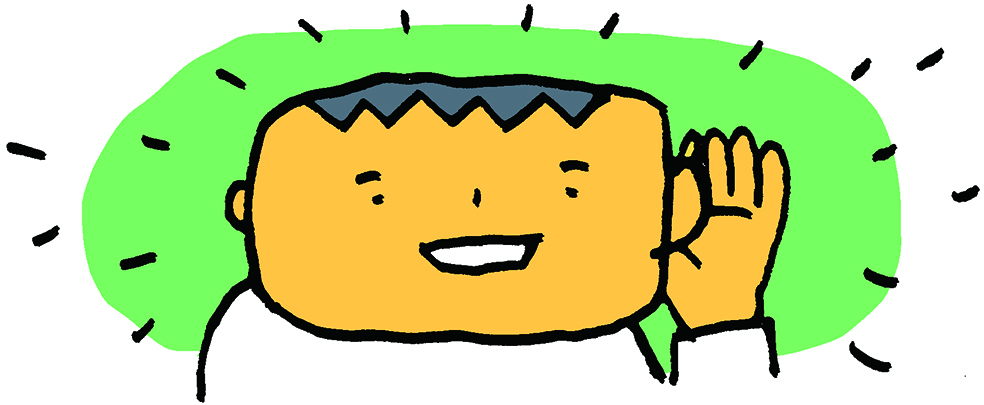 声をかけるときは一人で
３．
４．
後ろから声をかけない
相手の言葉に
耳を傾ける
７．
安心してマンションで生活していただくために
接し方は一律ではありません
○認知症の人への対応は、基本的にすべてのお客さまへの 接客対応と変わり
   ません。しっかりと話を聞き、相手の立場に立って考えることが基本です。

○ただ、その方がもしかすると認知症かもしれないこと、記憶障害による
   認知機能の低下などで不自由や不安を抱えているかもしれないことを
   念頭においた対応を心がけることが重要です。
 
○認知症の人の行動の理由は一人ひとり違います。
　 同じように見える行動であっても、それぞれ個別の背景があり、
   それぞれに応じた接し方が求められます。
　 つまり、すべての事例に対応できる完璧な接し方はありません。
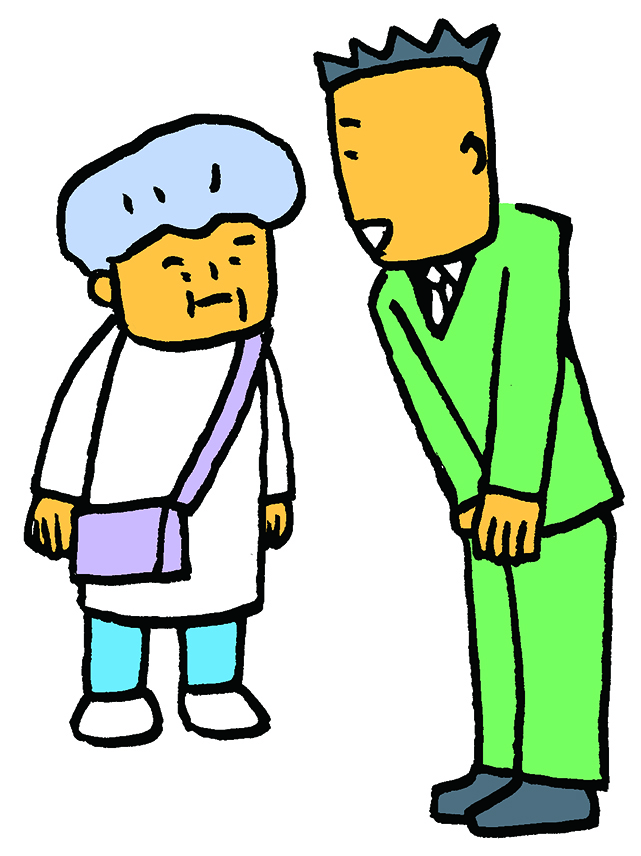 さまざまな事情を抱える住民の皆さまに対する環境整備
○当社では、さまざまな事情を抱える住民の皆さまが安心して生活していただけるよう、
　 以下の環境整備を推進します。
 
      ・ 認知症の人にも配慮した共用部の改修工事を管理組合に提案
　　  ・ 掲示物の文字の大きさや色合いなどを配慮
高齢者の認知症とは異なる若年性認知症への対応
就労の継続と
そのための対応
若年性認知症の人
がかかえる問題
若年性認知症とは
・ 64歳以下で発症する
  認知症の総称で、2020年
  3月現在、約3万6000人
  が若年性認知症と推計され
  ています。

・ 若年で発症する認知症は 
  高齢者の認知症より、
  わかりにくいことに加え、
  周囲の人そして家族も、
  若くして認知症を発症した
  ことを理解し、受け入れる
  のに時間がかかります。
・ 雇用の継続は、症状の
　 進行を緩やかにし、
   経済的困窮を最小限に
   抑えることとなります。

・ 企業の理解、社員への
  啓発、産業医、専門医と
  労務管理者、家族との連
  携、支援制度の活用など
  の対策が必要です。
・ 若年性認知症の人は
  働き盛りで、就学期の
  子どもがいる場合も多  
  くあります。
  そのため、休職や退職
  により、経済的に困窮
  する可能性があります。
【参考】若年性認知症に関する企業向けのパンフレット等は以下のURLを参考にしてください。
全国若年性認知症支援センター「ダウンロード集」　https://y-ninchisyotel.net/information/download/
【事例編】　 認知症の人が安心した生活を送ることができるために
事例❶
マンションの玄関やエレベーター前で立ちつくしている
なぜこのような行動がみられるのか
● 理解・判断力の低下により、カードキーやオートロックの
　  仕組みが理解できず、玄関の開錠やエレベーターの操作が
　  できなくなってきていると考えられる。

● 鍵を忘れて出かけてしまい、オートロックが開けられない
　  ことが頻回に起こる場合は記憶力の低下が進んでいると
　  考えられる。
● オートロックのマンション
 　 の玄関前で立ち往生している。

● エレベーターの前で立ち往生
　  している。
● 対応のポイント
✕ 「またですか」などとがめるような言葉遣いは避ける。
● 「（その）認知症の人は、マンションの中へ入れなくて、混乱している」ということをまず理解する。
● 「鍵が使えませんか？　ちょっとみてみますね。大丈夫ですよ」と穏やかに声をかける。
● その人が当該の住人であることを確認し「また開かないときは管理員室に声かけてくださいね」と
    安心してもらう。
● 操作ができない場合は、一連の操作のうちどの部分がわからないのかを確かめ、その部分を丁寧に
    何度か説明すると、できるようになることもある。
● 操作をわかりやすく表示したものを見やすい位置に貼ってもらうと、できる場合もある。
【事例編】　 認知症の人が安心した生活を送ることができるために
事例❷
廊下を行ったり来たりしている
なぜこのような行動がみられるのか
● 廊下を長い時間行ったり来たしている
　  人がいる。

● インターフォンを押して歩いている。

● 玄関ドアの鍵を開けようとしている人
    がいる。
 …などの通報が寄せられる。
● 場所の見当識の低下が進むと、とくに同じドアが並ぶマンションでは
　　自宅がわからなくなる。

● また、自分のいる場所もわからなくなり、混乱して行ったり来たりし
　　ながら自宅を探していると推測される。

● インターフォンを押したり、鍵を差し込んでドアを開けようとしたり
　　するのも、なんとか自分の家を探そうとする行為であるといえる。
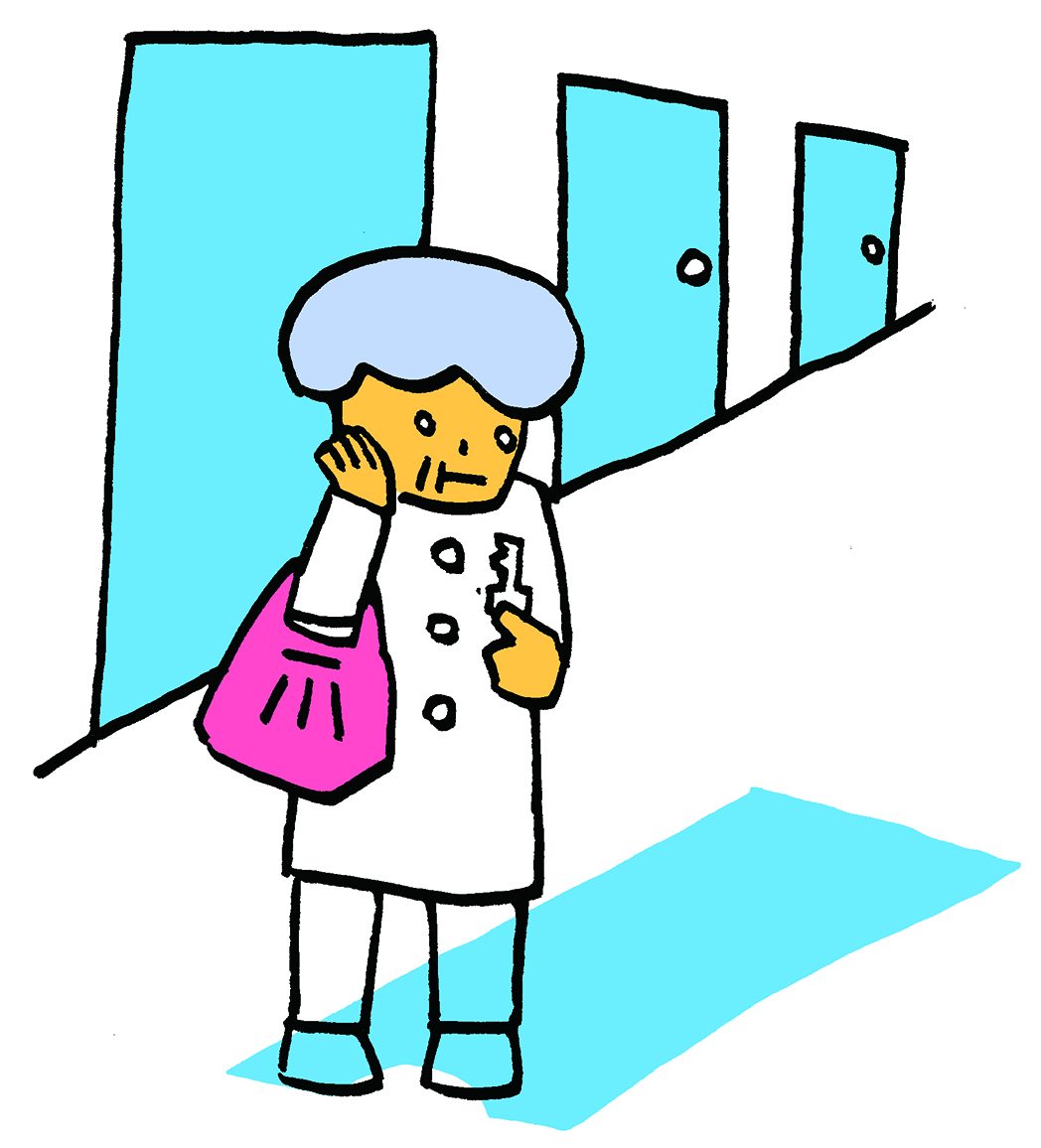 ● 対応のポイント
✕ 背後からとつぜん声をかけるのは、驚かせ、混乱させるため禁物。
 ● 1人で近づき相手の視野に入ったところで、さりげなく声をかける。「何かお困りですか」など。
 ● ｢部屋がわからない」という訴えがあれば、部屋番号や名前を聞いてその部屋まで送っていく。
 ● 返事がはっきりしない、部屋番号も名前もわからない場合は集会室など落ち着ける
     場所に案内し、「何階ですか」などと部屋の情報などを聞く。
 ● また、その人を知っていそうな住人にもきいてみる。
 ● どうしてもわからない場合、管理しているマンションの住民でない可能性がある場合は、保護
     してもらうことも含め警察に相談する。
 ● ふだんの管理業務のなかで、住人への積極的な挨拶や声かけに努める。
 ● 様子が気になる人は、それとなく見守り、管理会社内で情報を共有しておく。
【事例編】　 認知症の人が安心した生活を送ることができるために
事例❸
ゴミの管理ができない
なぜこのような行動がみられるのか
● ゴミ収集の日や場所を間違える。

● ゴミ袋の口が開いたまま出す。

● ゴミの分別ができず回収してもらえない。

● ゴミが出せずに家の中にゴミの入った
    袋がたまっている。
● 記憶力の低下のために、ゴミの種類によって細かく決められた回収日
    が覚えられない。または忘れてしまう。

● 見当識の低下のために、回収の時間に合わせてゴミを出すことができ
    ないことが推測される。

● 理解・判断力の低下や実行機能の低下により、分別の仕方がわからない、
　  ゴミの種類ごとにゴミ袋に入れて口を結ぶ、紐で縛るなど決められた出
　  し方がわからなくなってきていると考えられる。
● 対応のポイント
✕ 認知症の人に、注意し、ゴミを持ち帰ってもらうだけでは、解決しない。

 ✕ 注意されたことをきっかけに、ゴミを出さなくなり、家の中に大量のゴミがたまることもある。

 ● 認知症によって現れる症状による行為である可能性を考えて対応する。
 ● 管理組合等と話し合い、マンションの実情に応じたわかりやすいリーフレットを作成し、部屋に貼って
     もらうのも一つの方法である。
 ● ゴミ出しの日に近くの人に声をかけてもらうなど、住民同士の助け合いで
     解決できる場合もある。管理組合と意見交換しながら、解決法を探っていく。
 ● ゴミをうまく出せなくなった人がいたら、認知症の疑いも考える。気がかり
     なことがあった場合は、管理会社や管理組合と情報を共有し、対応を考える。
 ● 自治体のゴミ出し支援制度の活用、自治会、地域住民の見守りネットワーク、
     民生委員などとの連携も必要となる。  （管理組合の了解が必要な場合もある）
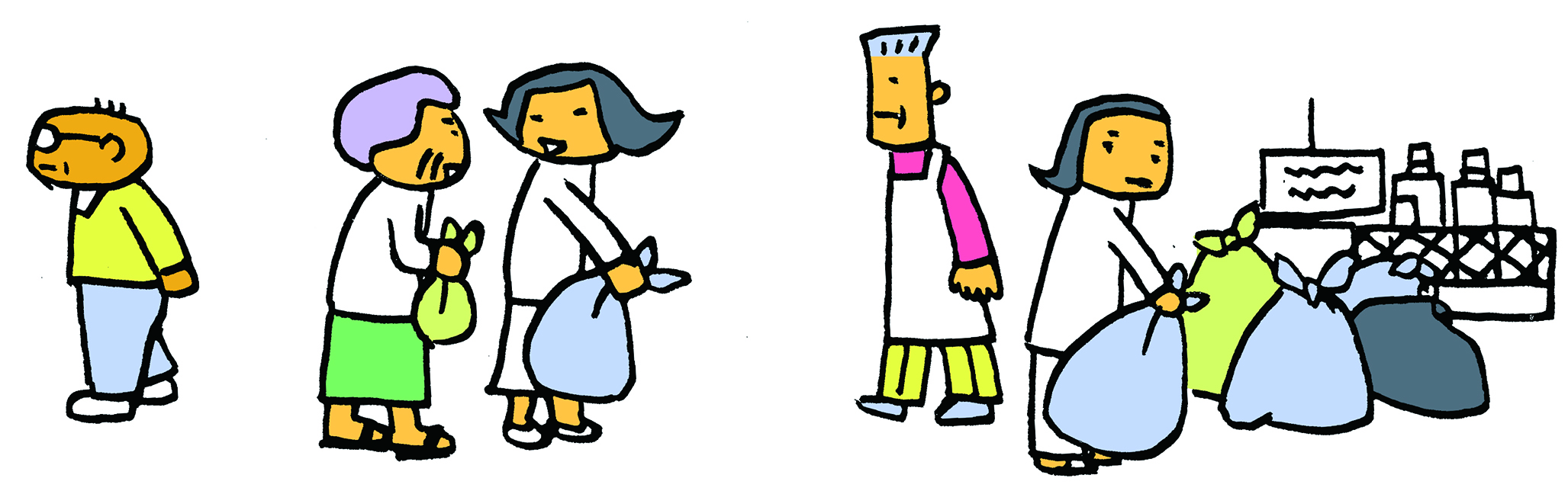 【事例編】　 認知症の人が安心した生活を送ることができるために
事例❹
ポストに配達物やチラシがたまっている
なぜこのような行動がみられるのか
● 集合ポストから配達物や
  　チラシなどがはみ出して
  　いる。
● 行動・心理症状の現れで、意欲や気力を失って部屋に閉じこもり、毎日ポストを
    確認し、届いたものを整理するなどの行為ができなくなっている場合がある。

● 実行機能の低下により、ポストの錠を開ける手順がわからなくなっている場合もある。

● 記憶力の低下から、ダイヤル錠の番号を忘れて取り出せなくなっている場合も
　  考えられる。
● 対応のポイント
● 電話や訪問をして「お変わりありませんか」「何かお困りのことはありませんか」など、
  　ポストから配達物を処理できない理由を推察する。

● このような場合は、家族に連絡をとるか、家族との連絡が取れない場合は、管理会社内で
    情報を共有する。

● 配達物がはみ出たままにしておくと、防犯上の問題もあるので、速やかな対応が必要である。
※ 家族との連絡や地域機関への連絡について

　　　個人情報の取り扱いについては管理会社によって異なります。各管理会社の取り扱いに則って対応をすることになります。
【事例編】　 認知症の人が安心した生活を送ることができるために
事例❺
怒らせてしまうことがある
なぜこのような行動がみられるのか
● 記憶力の低下や見当識の低下、理解・判断力の低下などのために、その場の状況や
　　会話などを正確に捉えることが難しく、不安を膨らませ怒ったり大声を出したりし
　　てしまうことがある。


● 度重なるもの忘れによる焦りや不安から、感情が不安定になっている可能性も
　  考えられる。

● 感情をコントロールする前頭葉の病変により、イライラや攻撃的な言動が現れる
    場合もある。
● 管理員が応対していたら、
　  急に人が変わったように
    怒り出す。
● 対応のポイント
✕ 本人のプライドを傷つけるような対応は、状態の悪化を招きかねない。

 ● 本人には怒る理由があり、「理由のある」行為であることを理解する必要がある。

 ● 「なにか失礼をしたようですが…」など、状況に応じた言葉をかけて、相手の怒りの感情に引き込まれ
     ないように、冷静におだやかに対応する。
【行動編】　 認知症バリアフリー社会の実現に向けての当社の取り組み
当社では、経営理念である《 安心快適な生活環境の提供 》《 地域とともに歩む 》という観点から、以下の取組を推進します。
１　人材育成
○認知症サポーター養成講座の受講推進。２０２５年までにすべての社員、マンション管理員の受講を目指す
　　 

　　 対象：本社及び支店社員（△△人）、マンション管理員（△△△人）

〇認知症の方がお困り事があった際に相談や対応ができるように、２０２５年までに各支店最低１名の担当社員を配置


　　 支店数：△△△支店
○全支店で地域の関係機関（地域包括支援センターなど）との連携を推進 ※

　 　支店数：△△△支店

○アルツハイマーデイ記念イベントなど、地域の各種認知症啓発イベント等への参加や協賛

　　 △△年度実績：△△参加・△△協賛

○チームオレンジへの参画（行政への協力）　　　　　　　　　　　　　　　　　○見守りネットワークへの参加
 　　２０２２年度△△支店 → ２０２５年度△△支店　　　　　　　　　　　　　　　 ２０２２年度△△支店 → ２０２５年度△△支店
２　地域連携
※具体的な相談や連絡を行う社内、支店の連絡体制を整備。
   関係機関の担当者同士と「顔の見える関係」づくり。
３　社内制度
    の整備
○介護休業制度の勧奨　　　　△△年度実績：△△人

○（マンション管理員や支店社員から寄せられる）相談室の設置（△△年度開設）

〇認知症になっても可能な限り当社で働き続けていただくための仕組みの検討（△△年度より）
４　社内の
　  環境整備
○認知症の人にやさしいマンションづくりを認知症の人と共に推進

　 ☛ 認知症の人にも分かりやすい動線づくり

　      モデル棟：２０２２年度△△棟 → ２０２５年度△△棟

　 ☛ 認知症にやさしいマンション環境づくりのための本人・家族ヒアリング

　　　　△△年度△△回実施 → △△年度△△回実施
認知症の人の生活を支えるための参考情報
相談窓口
○ 認知症に関する制度
　 全般の問い合わせ
【市町村の窓口】

△△市△△△△課 TEL△△△-△△-△△△△
○ 認知症高齢者等の
    総合相談窓口
【地域包括支援センター】
!!
※検索エンジンで「地元の市町村名　地域包括支援センター一覧」等と検索すると、
　　当該地域を担当しているセンターを調べることができます。
○ 若年性認知症に関する相談・支援
【若年性認知症支援コーディネーター】
【全国若年性認知症支援センター】
・全国若年性認知症支援センター：0562-44-5551
　月～金曜日 9:00～17:00（祝日・年末年始除く）

・若年性認知症コールセンター：0800-100-2707
　月～土曜日 10:00～15:00（祝日・年末年始除く）
・各都道府県に配置されています。都道府県のホーム
　ページをご欄ください。
!!
※検索エンジンで「都道府県名　若年性認知症支援コーディネーター」等と検索する
　　と、当該都道府県の情報をを調べることができます。
おわりに
● 手引きは適宜改訂します ●
認知症バリアフリー社会の実現に向けてよりよいものとなるように、この手引きは適宜改訂して
　いきます。みなさんのご意見をお寄せください。
● 事例も追加していきます ●
認知症と思われるお客さまへの接遇事例をお寄せください。
　対応に困ったことだけでなく、こうしたらお客さまに喜んでいただけたという事例もお寄せくだ
　さい。追加掲載していきます。
連絡体制（ひとりでは解決困難な場合）

まずは支店の認知症サポート担当者もしくは支店長に報告 → 関係各所に連絡指示
この手引きへのご意見や認知症に関する情報提供などの社内連絡先
△△△△部 △△△△課
ＴＥＬ △△△-△△-△△△△
E-mail *******@****.co.jp